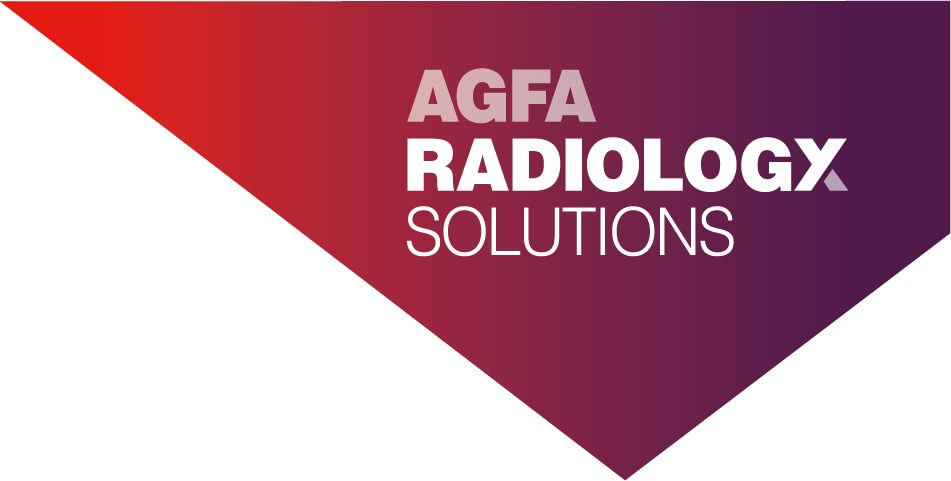 Some minimum guidelines
Fonts
Titles: Calibri  
Text: constantia
Primary colours
Red Pigment
R 238 G 49 B 36#EE3124
Dark Violet
R 73 G 19 B 76#49134C
Lay-out
Start from masterpages. 

Place all content in the space between the guidelines.
Secondary colours
Carolina Blue
R 7 G 156 B 203#079CCB
Bright Yellow Crayola
R 250 G 166 B 26#FAA61A
Auburn
R 163 G 38 B 34#A32622
Light Grey
R 209 G 204 B 207#D1CCCF
Five spare colours
Cerulean Blue
R 63 G 89 B 168#3F59A8
Purple Mountain Majesty
R 63 G 89 B 168#937DBA
Middle Blue Green
R 136 G 207 B 191#88CFBF
Lemon Yellow
R 249 G 237 B 61#F9ED3D
Eggshell
R 240 G 233 B 218#F0E9DA
Empowering X-ray Experts
1
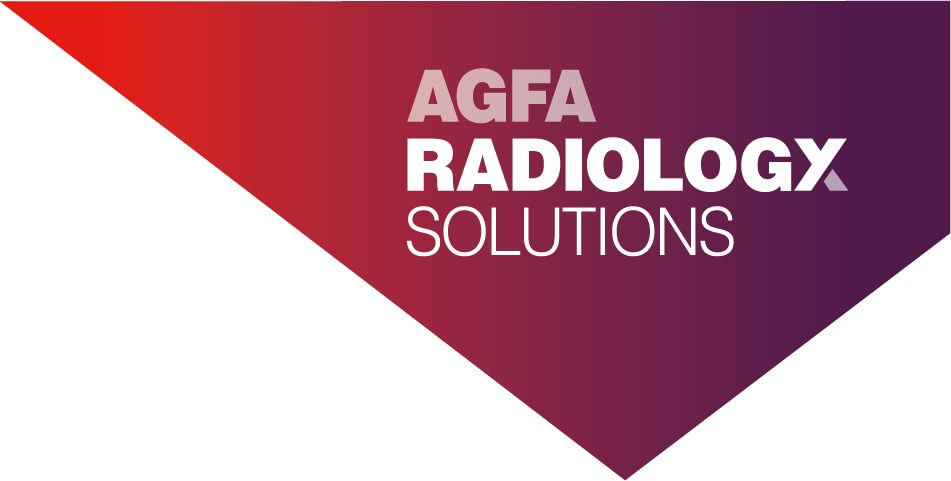 Example pages
You can find some examples of page lay-outs on the following pages
Empowering X-ray Experts
2
Empowering X-ray Experts
Empowering X-ray Experts
Radiology Solutions
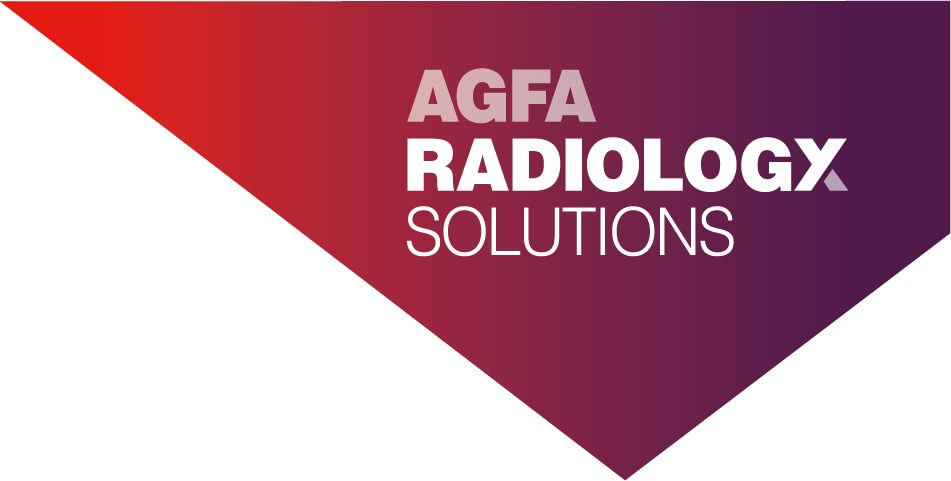 Who is Agfa today : Our Footprint Facts & Figures enabling to generate 2 Mio Musica Images a day.
65K
43%
Of revenue is CR/DR business
€1,7Bn
Revenue Agfa Group in 2020
€485m
Revenue Radiology Solutions in 2020
€
Units in the world
2Mio
+65.000
MUSICA installations on CR and DR Units
+440.000
MUSICA imagingexams per day
+2.000.000
MUSICA images read per day
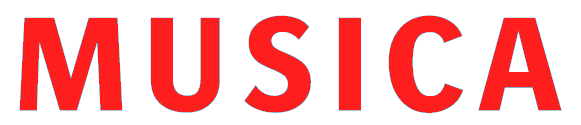 Agfa Images read every day
1500
+1.500
Employees focused on the healthcare market
HQ
Global reach, HQ in Belgium (Mortsel)
+7.500
DR Systems installed all over the world
Dedicated employees in X-ray
Empowering X-ray Experts
5
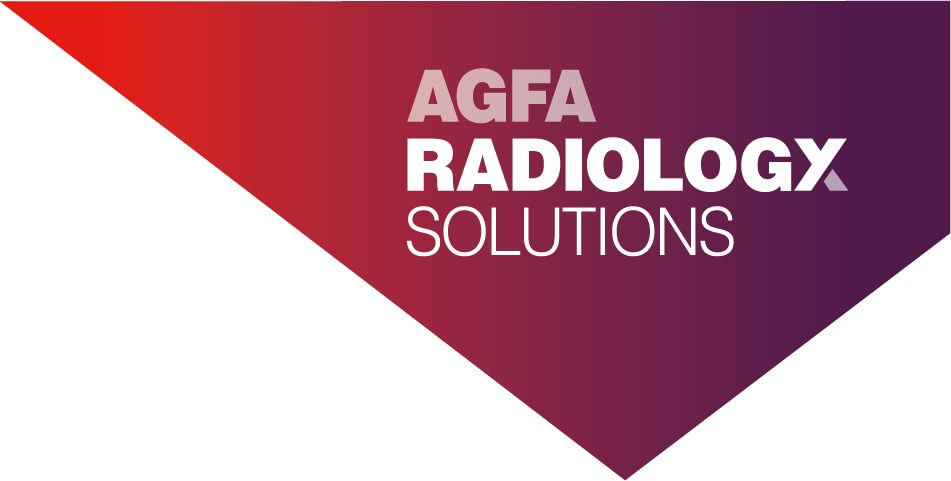 Healthcare trends shape the challenges X-ray needs to address in its transformation.
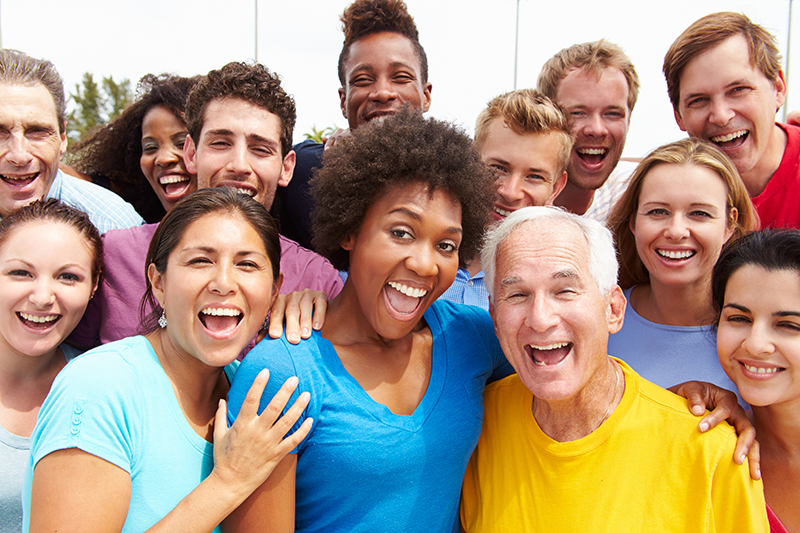 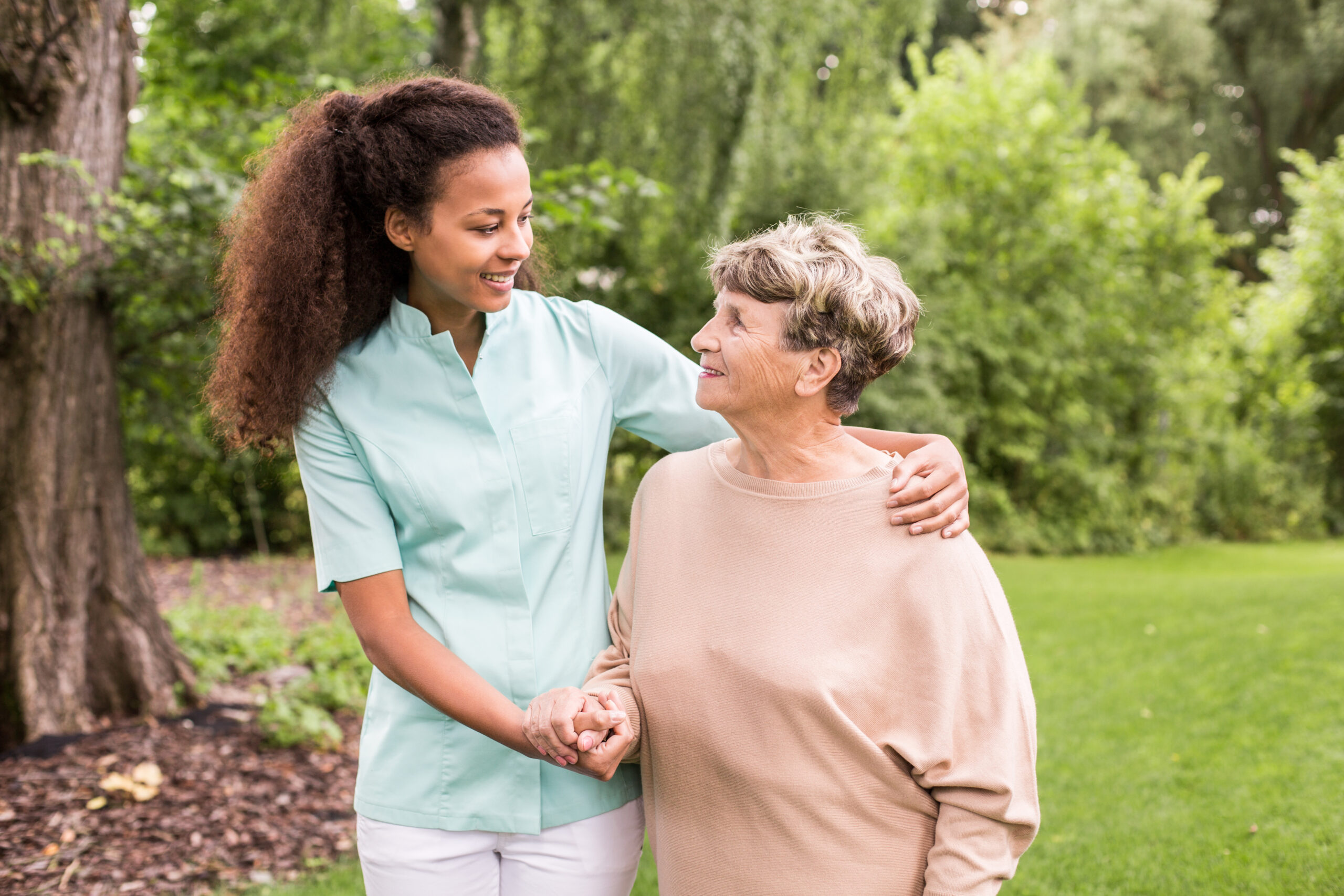 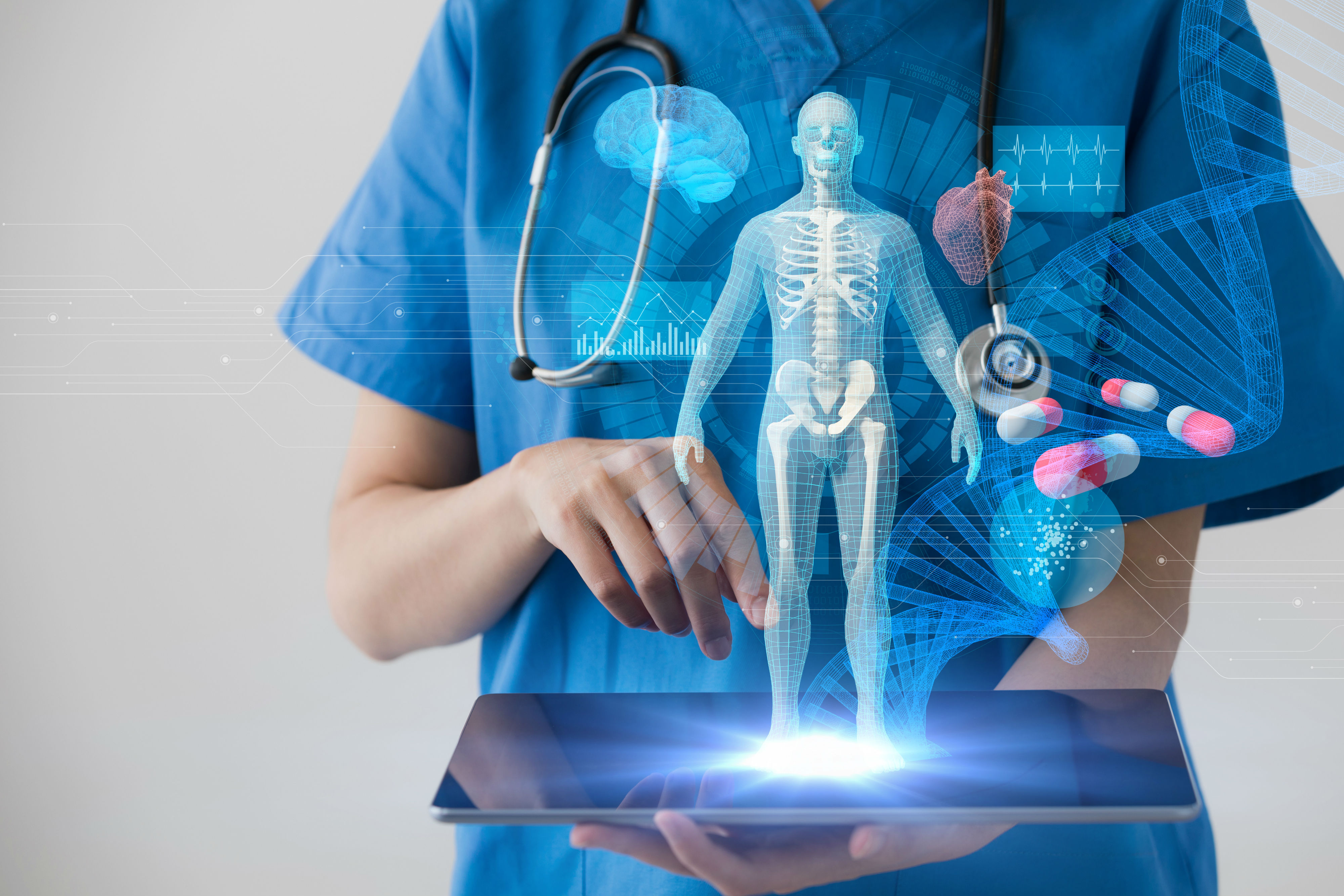 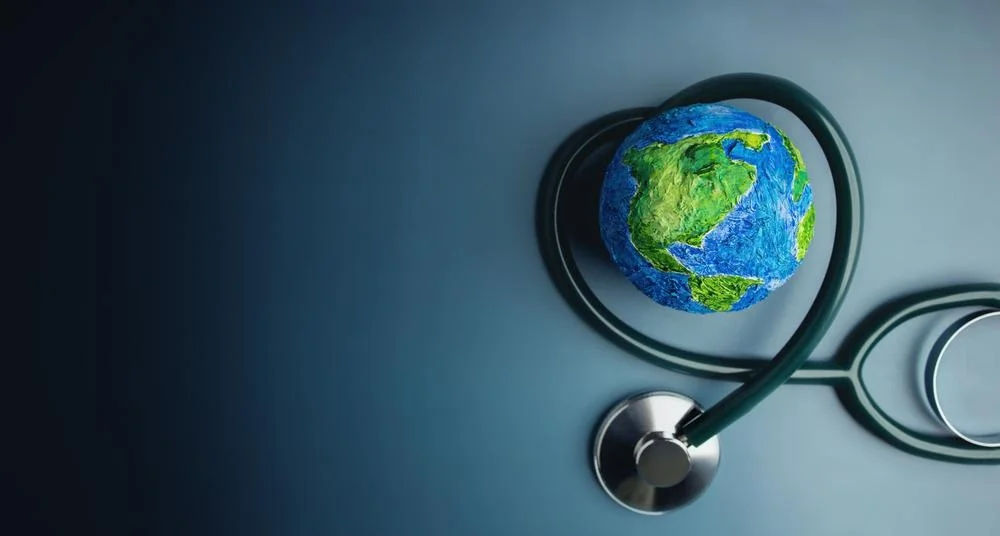 Population health
Continuum of Care
Innovation
Sustainability
Demographics, 
Home and Out of Hospital Care
Chronical Pathologies
Accessibility of care for screening & chronical care 
quality and efficiency in diagnostic  & Treatment
Personalized care pathways
Intelligence, 
Big Data
Form Factors
Digital Health
Resource Productivity 
Outcome/Value based healthcare
Ecological footprint
Empowering X-ray Experts
6
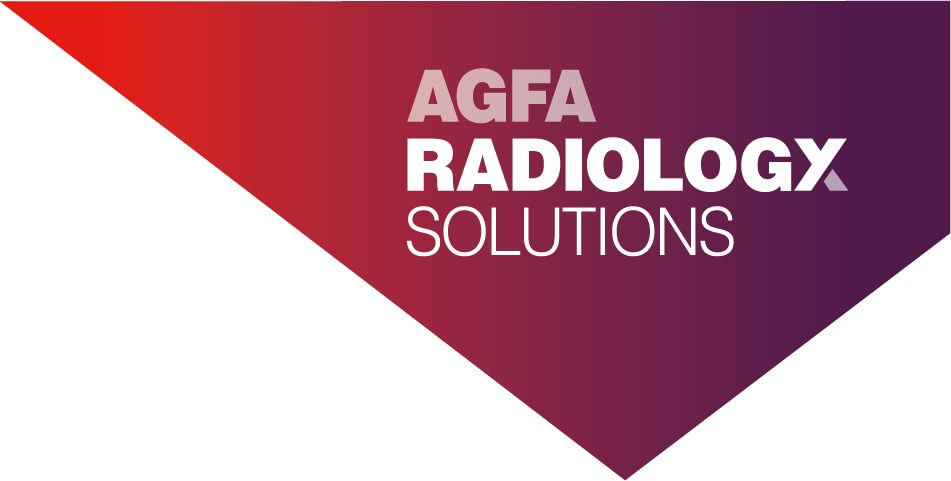 “We transform radiology bringing intelligent and definitive answers to patients”
Our Vision
Empowering X-ray Experts
7
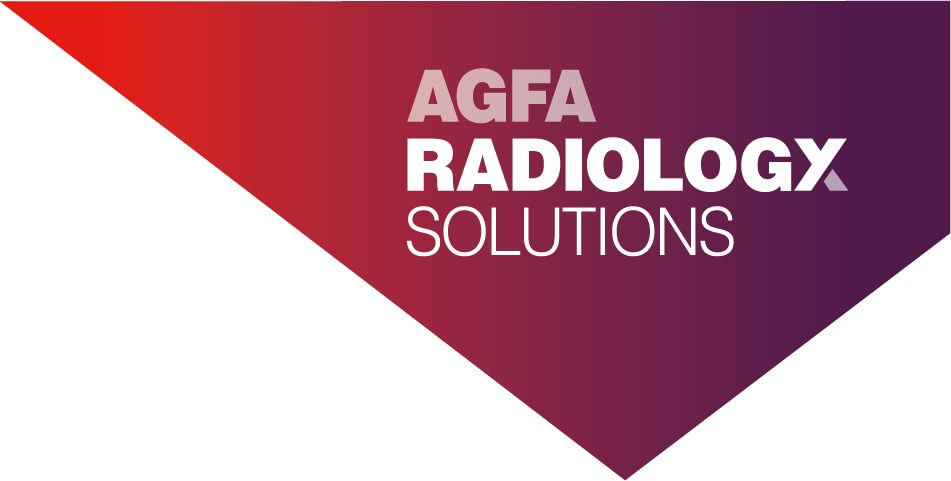 Our strategy: a unique approach to Radiography in 4 key perspectives
Expanding Gold Standard image 
in Differentiated portfolio

We offer our MUSICA Gold Standard to all platforms ensuring maximum value to Patients (best dose delivery), to Radiographers (same interface), to Radiologist (Image consistency and Quality)
Big Data for standardization, 
scale and enhanced performance

We combine the E2E know how and the expertise level of a dedicated global provider of Radiography Solutions and augment it with Big Data to standardize, Scale and Enhance Performance
Inventing Point-of-Care Intelligence

Our solutions are designed as Modality on boarded intelligence, or POC AI and can complement non Xray and PACS AI,
on old and new platforms
Interventional and 
multipurpose diagnosis

The integration of a true multipurpose solution in both Diagnostic and Interventional with scalable configurations combined with the Gold Standard of Image Processing, providing a unique combination of excellence in the market
Empowering X-ray Experts
8
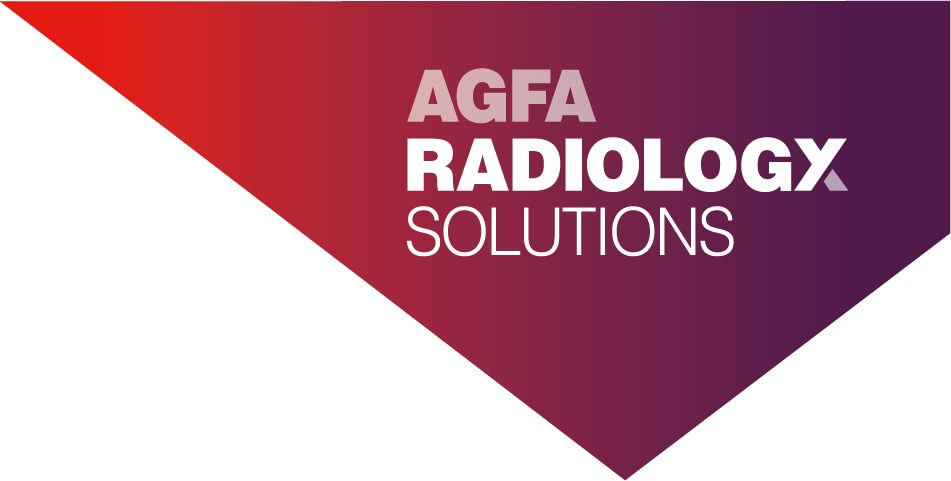 Strategic Choice 1: Expanding Gold Standard imagein Differentiated portfolio
Trend:
Right Fit configuration and Solution with Standardized Image acquisition & performance
Solution:
We have dedicated solutions in form factors (rooms, mobile, panels) defined per care delivery profiles, so that specific customer needs find their right fit solution, all powered by MUSICA, the Radiography Gold Standard.
What is unique
About AGFA:
We offer MUSICA Image Processing gold standard to all platforms to ensure we provide maximum value : 
to patients (best dose delivery) 
to Radiographers (same interface no matter the platform) 
to Radiologist (Image consistency and Quality)
Empowering X-ray Experts
9
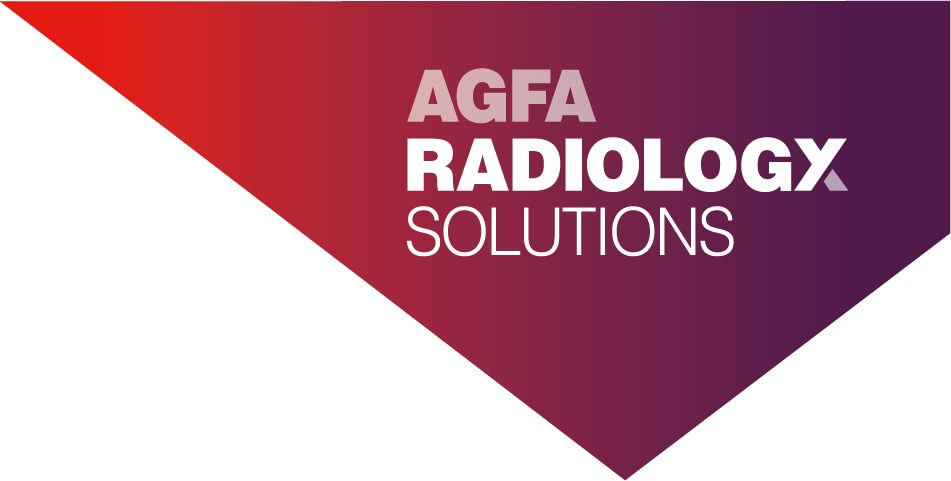 Empowering X-ray Experts
10